© Marco Kraan
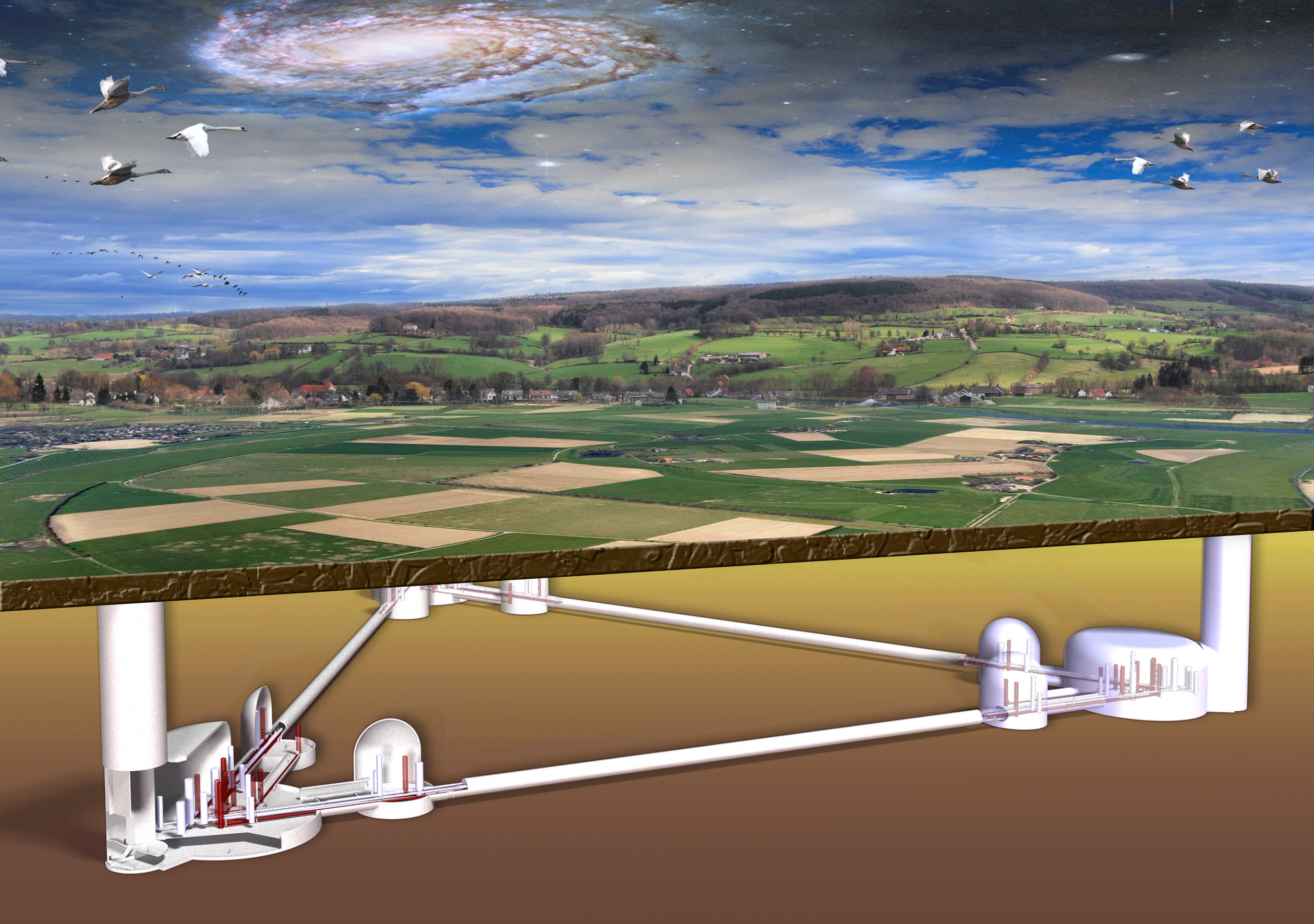 ET & Wind Turbines
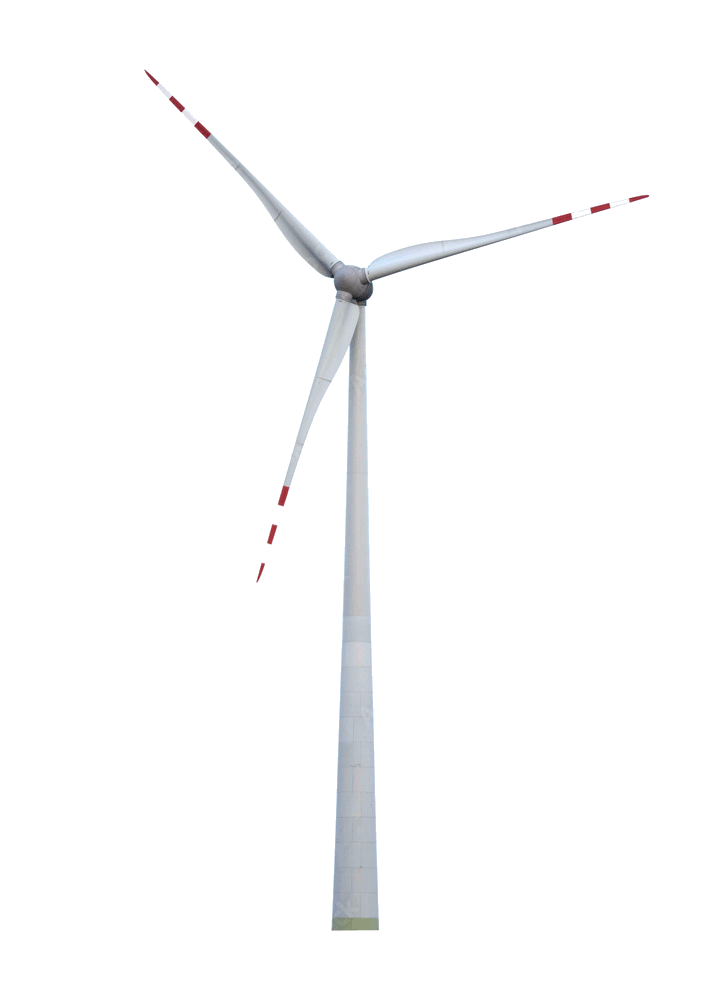 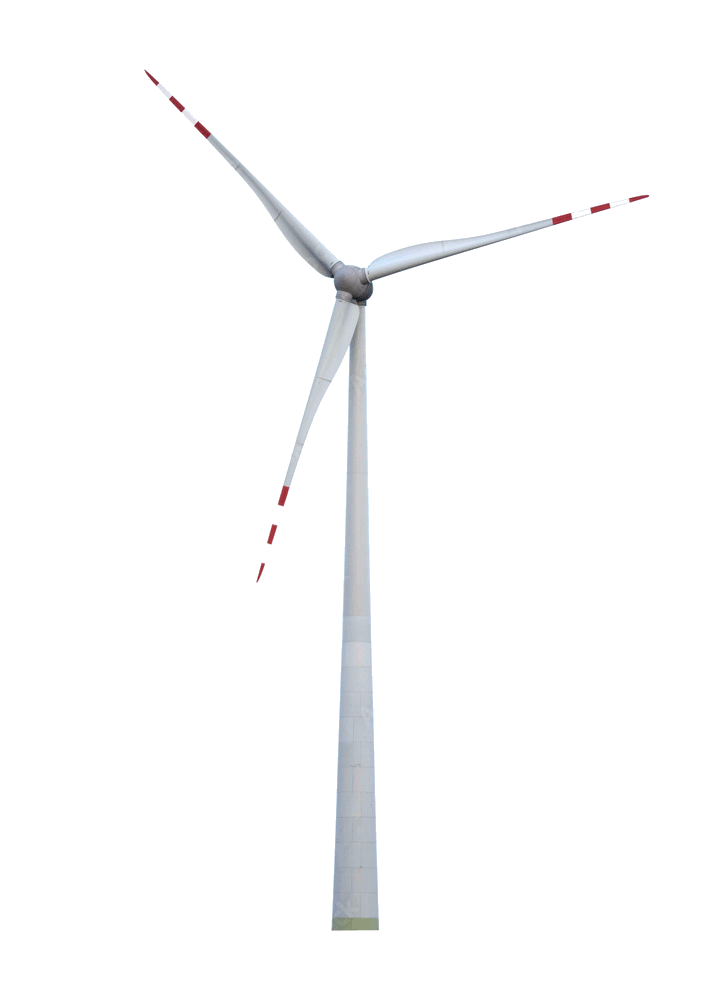 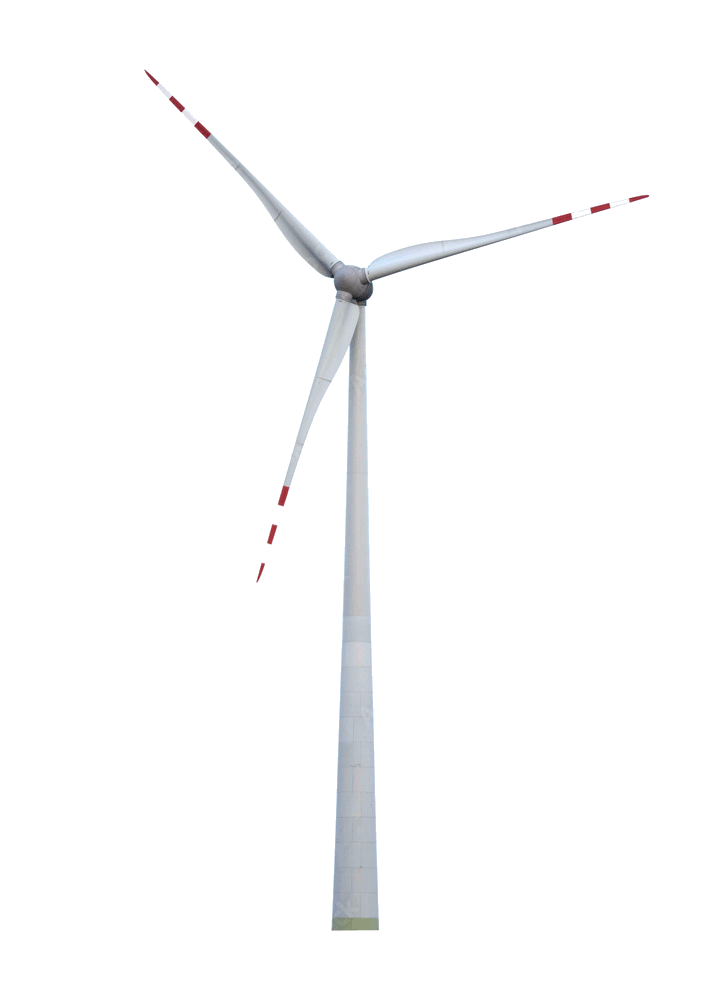 RWTH Aachen University
Achim Stahl, May 8th, 2023
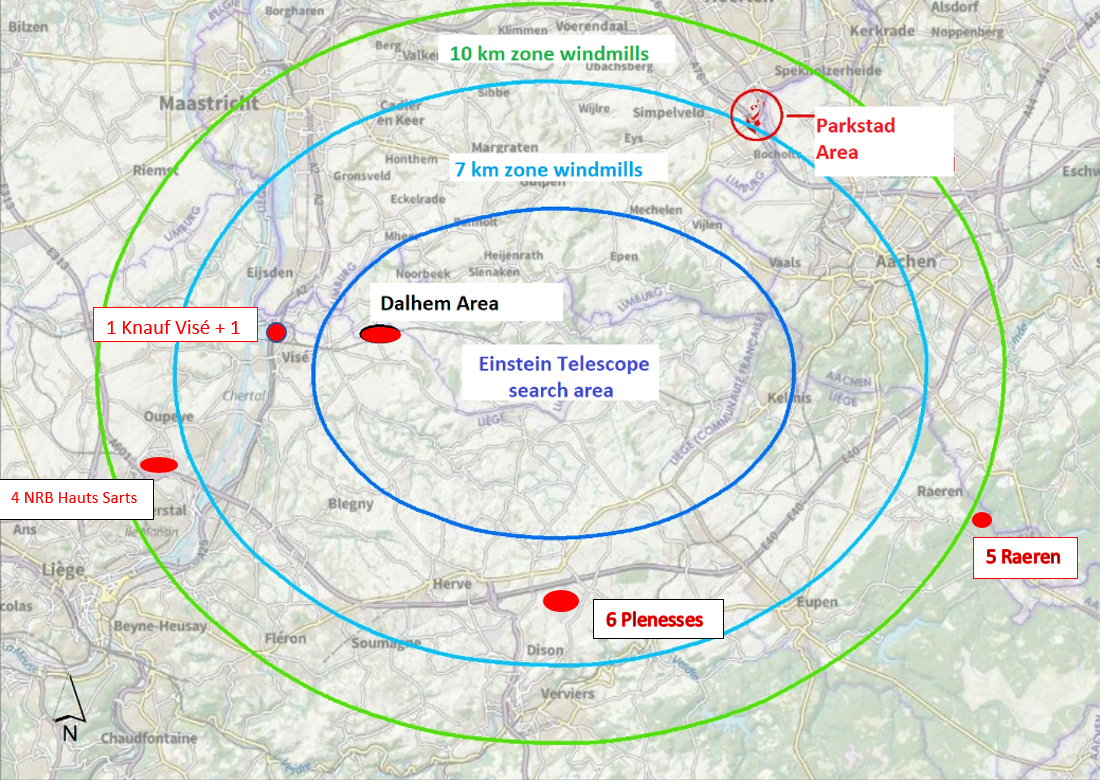 2
8.5.2023
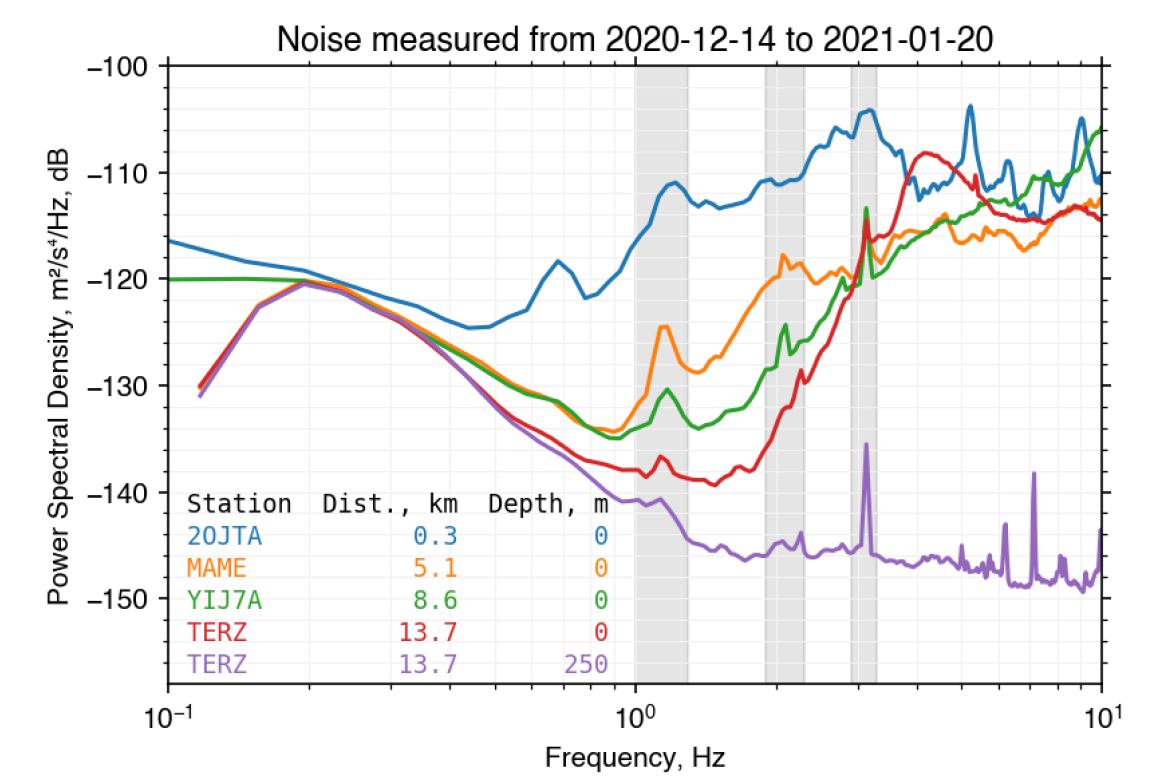 3
8.5.2023
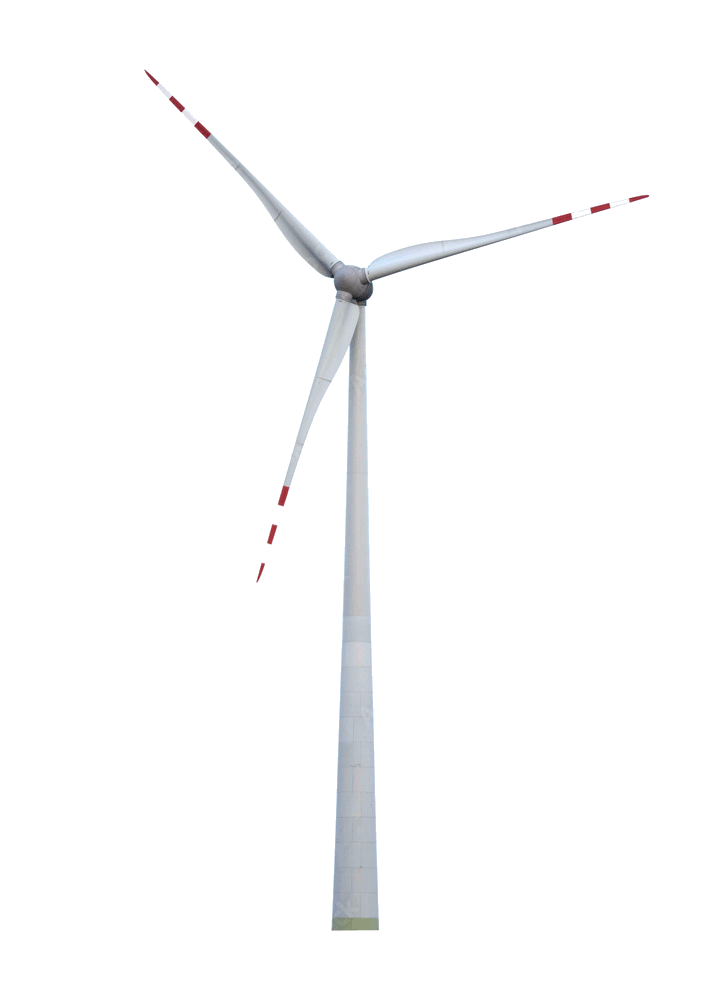 Pitch-Control
status:	 Idea
effiziency: Unbekannt
cost:	 none
Rotor passes tower:
Reduced pressure on the tower
Excitation of oscillation

Pitch control:
Increas pressure during passage
 Reduce excitation.
4
8.5.2023
Lattice Tower
status:	 Okay
effiziency: high
cost:	 none
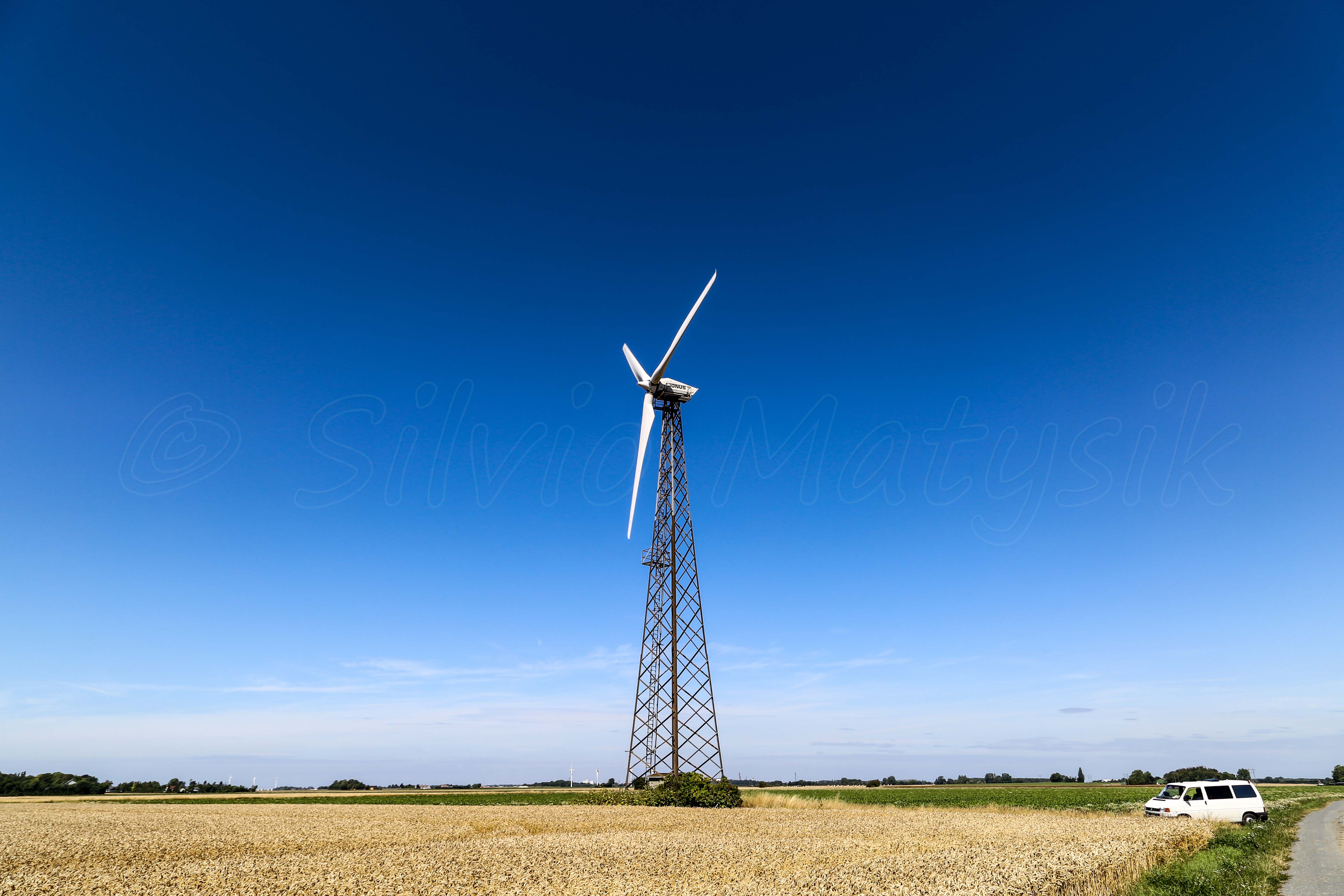 Lattice tower: substantially lower friction to air
Less exciation

Open question:
Lattice towers for large turbines?
Bonus B23/150 Gittermast
150 kW
5
8.5.2023
Dampers in the Tower
status:	 Idee
effiziency: unknown
cost:	 < 10 %
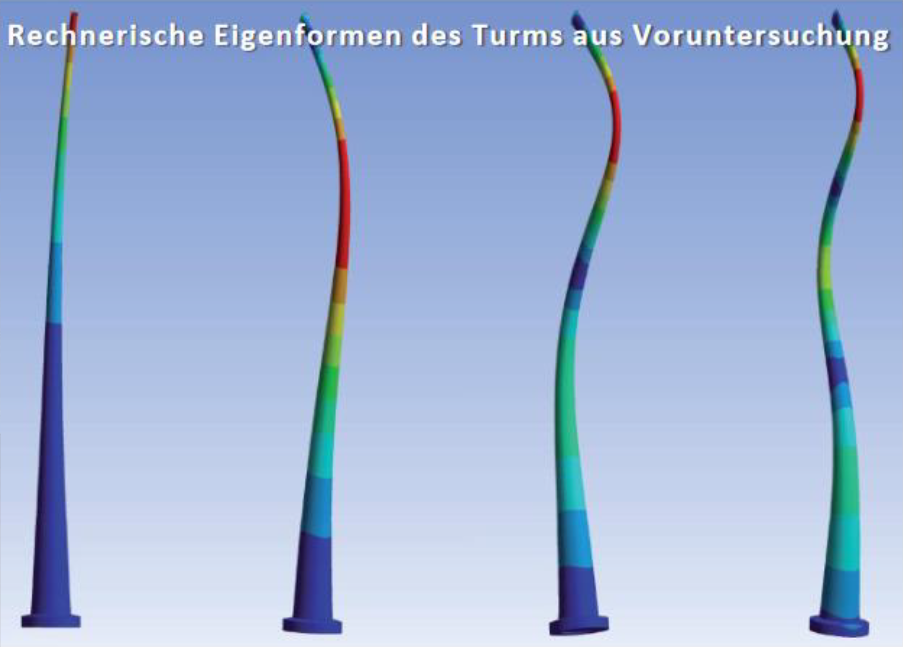 Dampers between tower elements:
Absorbs energy in the vibrations
Reduces amplitude
6
8.5.2023
Foundation: Type
status:	 known
effiziency: high
cost:	 none
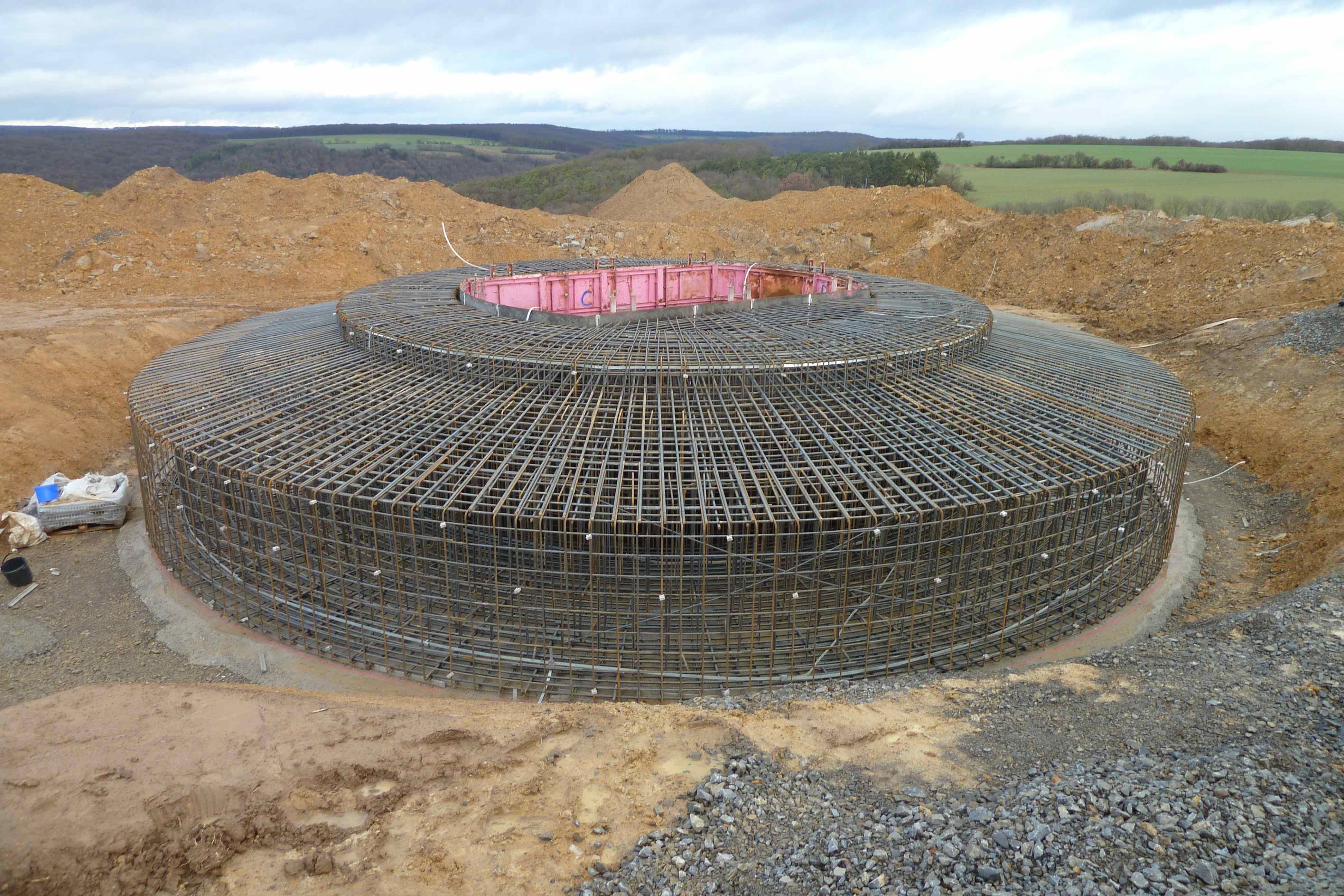 Two type of foundation:
„Flachgründung“  less impact
„Pfahlgründung“ higher impact
7
8.5.2023
Floating Foundation
status:	 known
effizienz: 	 (almost) perfect
cost:	 too expensive
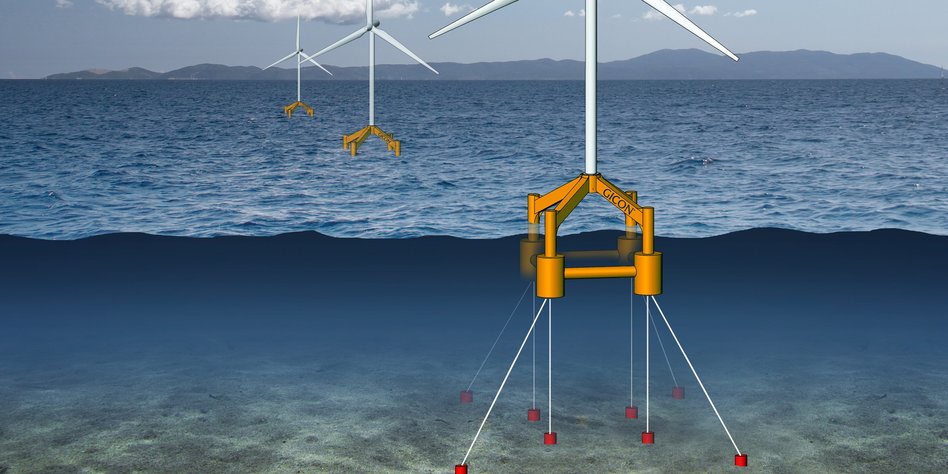 Built water pools; float turbines
Negligible transmission

Problem: too expensive
8
8.5.2023
Foundation: Weight
status:	 first simulations
effiziency: 1,3 to 1,5
Cost:	 < 10 %
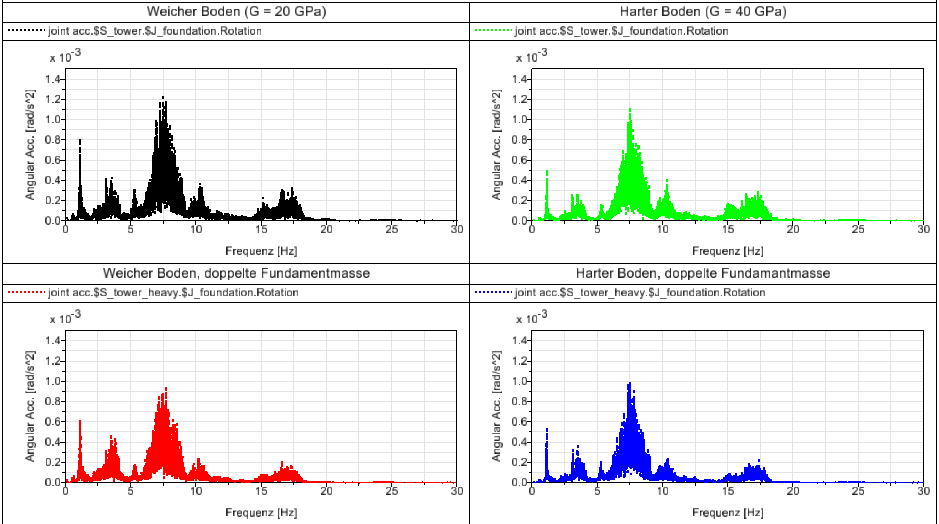 Heavier fundation
(2 x the concrete) 
Reduces the vibration of the ground 

Can be combined with other measures.
Simulation, Prof. R. Schelenz
9
8.5.2023
Foundation: width
status:	 Studied in miss
effiziency: ?
cost:	 < 10 %
Wider foundation shows less  vibrations at the same mass
Additional reduction on top of increased mass.
10
8.5.2023
Foundation: Dampers
status:	 Idea
effiziency: unclear
cost:	 10 … 20 %
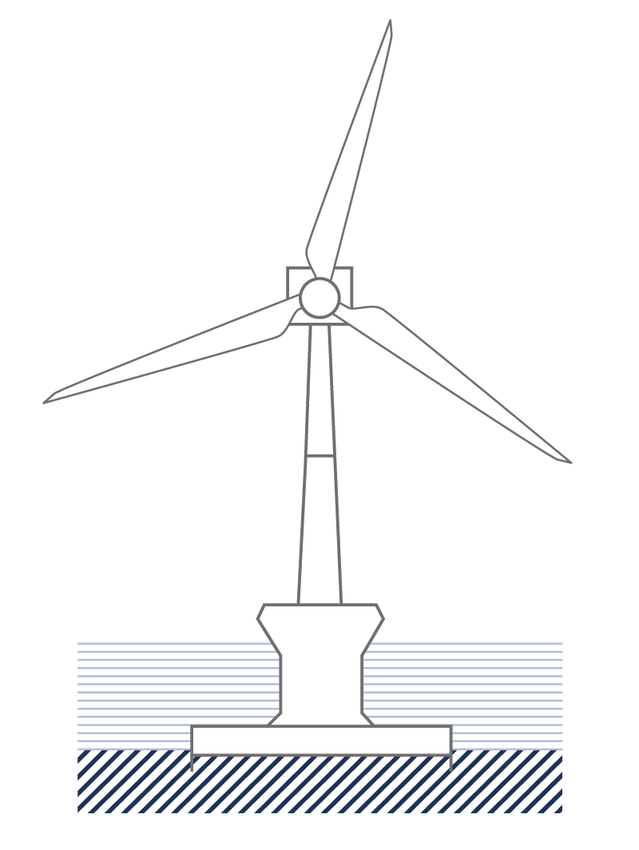 Dampers between 
Fundation and ground
11
8.5.2023
Active damping:
status:	 Idea
effiziency: probably high
cost:	 10 … 20 %
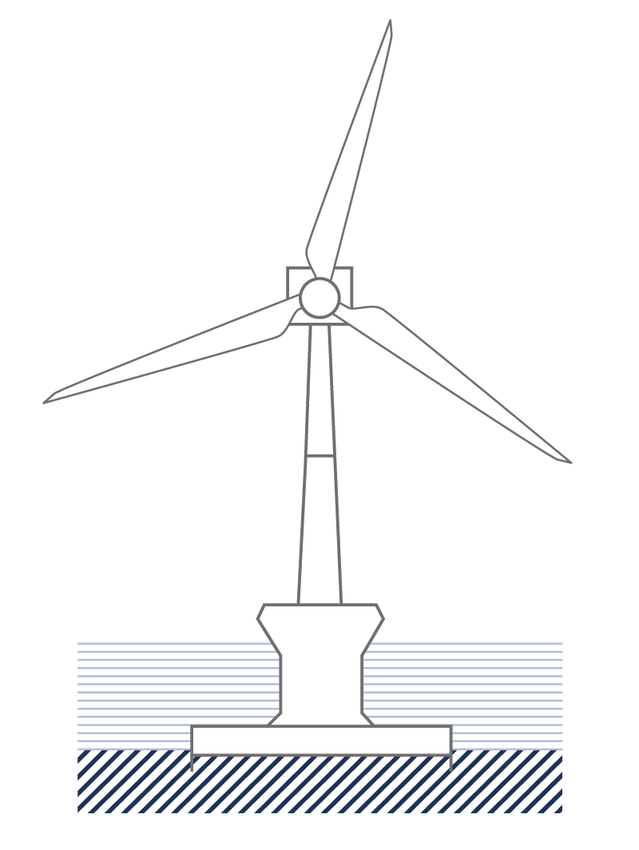 Aktive  motion of mass on the base
of the tower
For example pumping of water between tanks

Problem: rather high effort
12
8.5.2023
Trenches
status:	 simulation
effiziency: unclear
cost:	 < 10 %
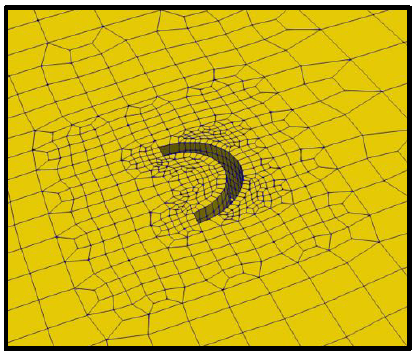 Trenches around the base stop the propagation of seismic waves.

Open question: Stops surface waves.
Does it sop bulk waves, too?
13
8.5.2023
Interference
status:	 simulation
effiziency: works only in special 	  situations 
cost:	 none
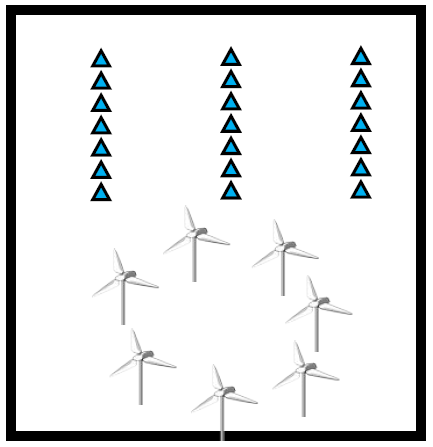 Destructive interference between seismic waves of different turbines.

Problem: Works only for specific wind directions, strengths, ….
14
8.5.2023
Shielding by local terrain
status:	 simulation
effiziency: locally varying
cost:	 none
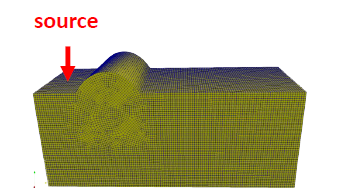 Local topology / geology impact the proagation of the waves
Built windturbines behind local hills, valeys, etc.

Strongly dependent on local situation
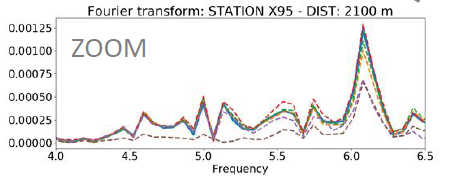 15
8.5.2023
Newtonian noise
Status:	 Simulation
Effizienz: 	 2 bis 4
Kosten:	 im ET Budget
Expertise: Prof. Stahl
Aber: Störungen vermeiden ist besser              als korrigieren
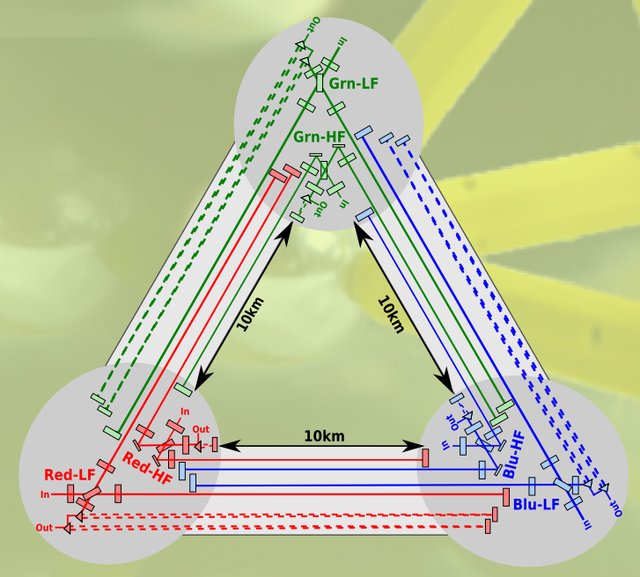 Active Noise Mitigation
seismic wave
seismic sensors
wave field reconstruction
active compensation
test at DZA underground lab
16
8.5.2023
© Marco Kraan
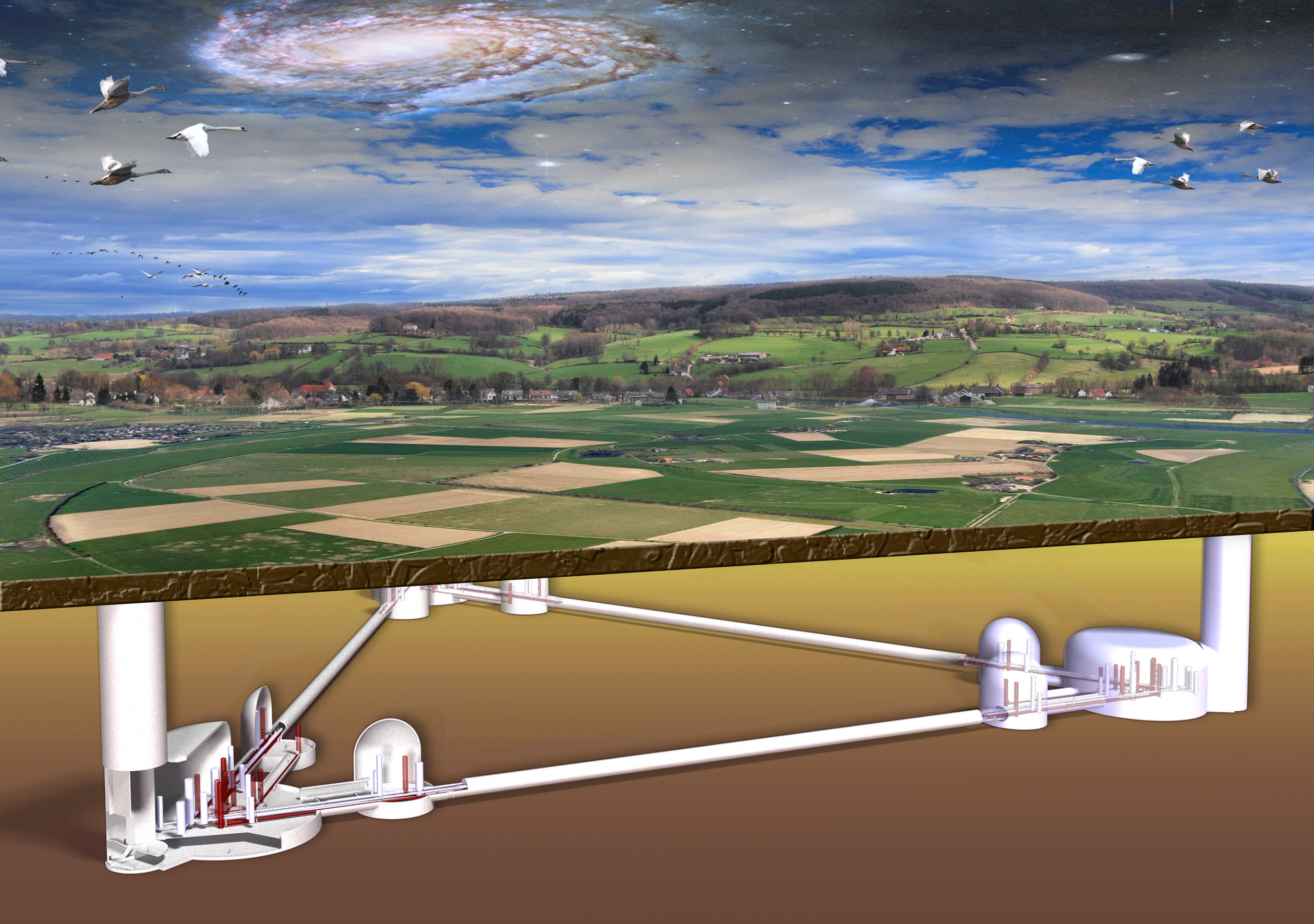 ET & Wind Turbines
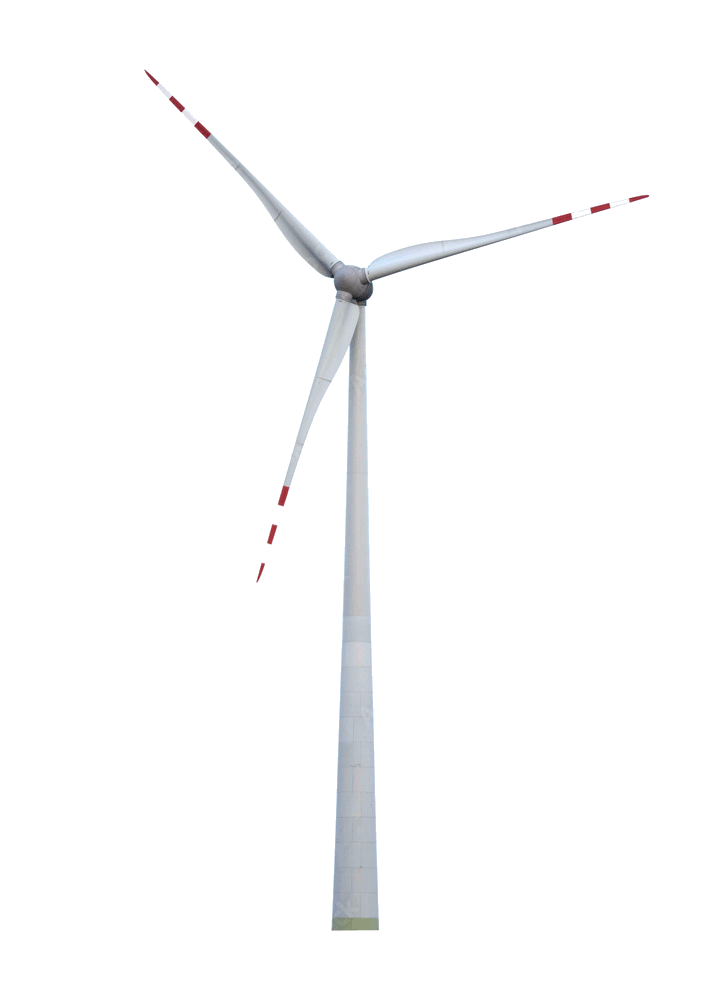 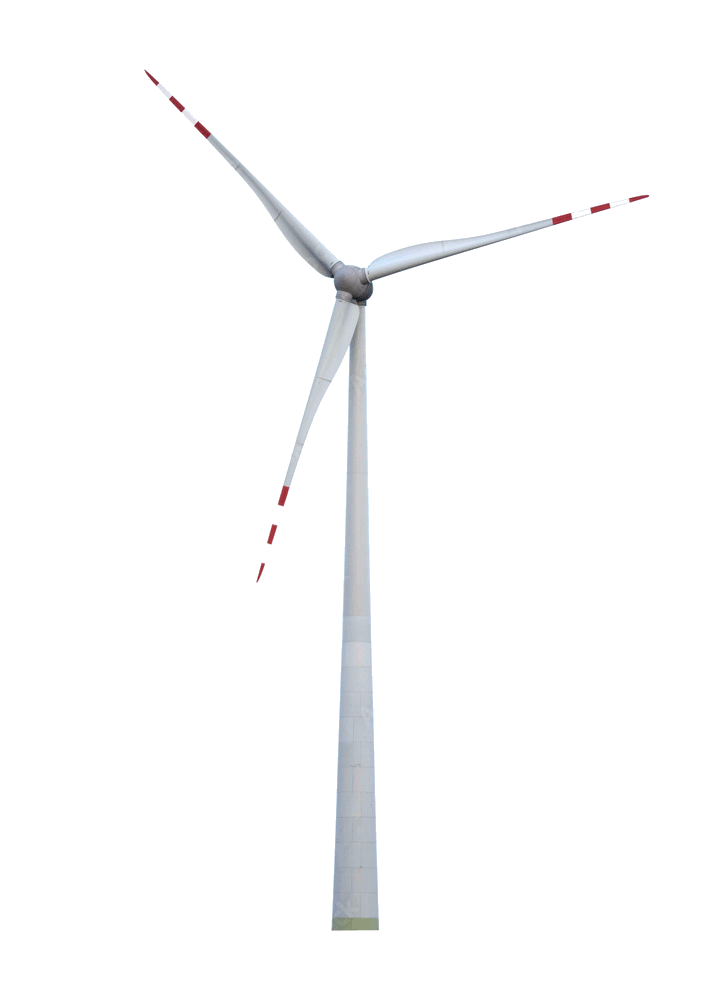 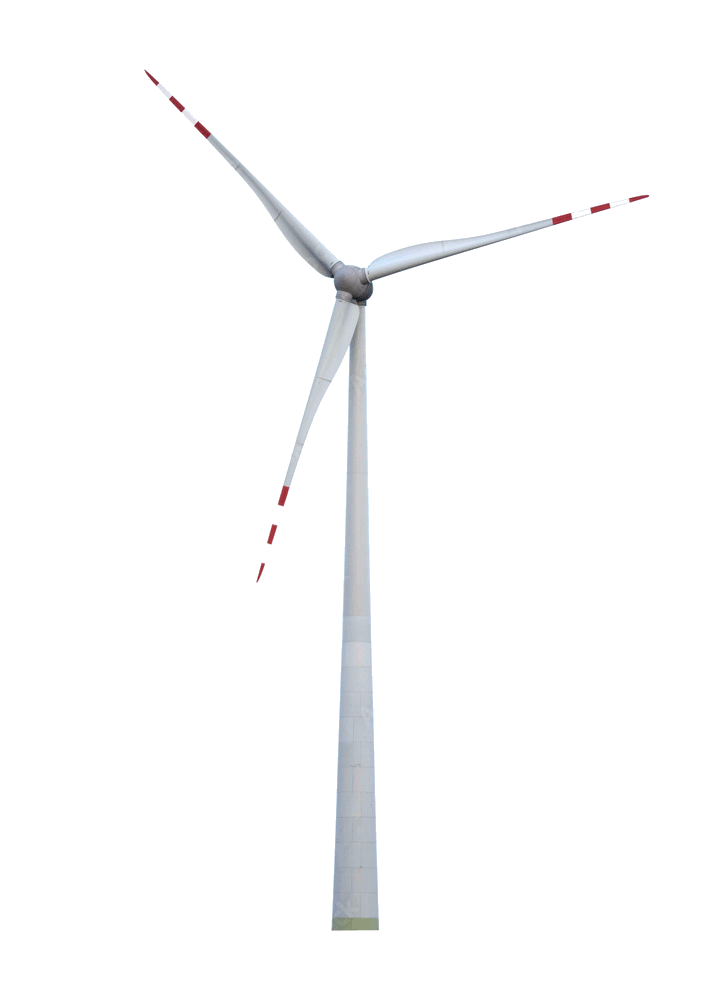 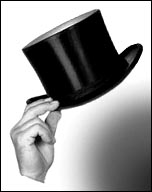 Thanks
RWTH Aachen University
Achim Stahl, March 31st, 2023